Entreprenørskab
Kreativitet	Innovation	Iværksætteri

Idegenerering	Ideudvikling	Ideudførelse

NYT		NYTTIGT	NYTTIGGJORT
Vores fælles platform
Entreprenørskab som didaktisk kompetence
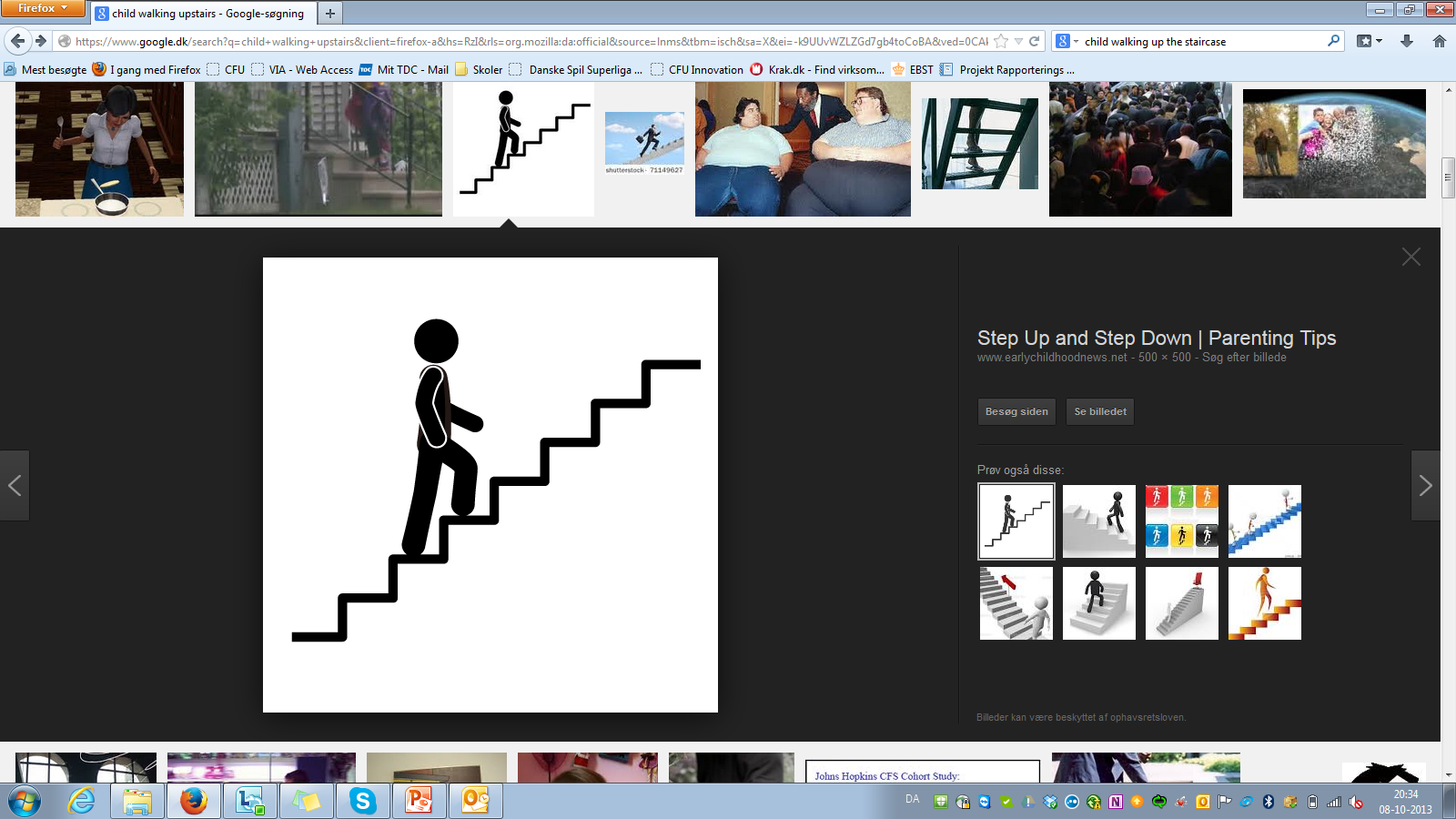 Entreprenørskab
Særlig kompetence
Gøre
Forandring
Kompetence
Kompetencemål
Kunne
Handling
Viden og færdigheder
Færdigheds- og vidensmål
Viden
Rune Overvad Skibelund Schou, ruos@viauc.dk, 87 55 28 09
VIA, Center for Undervisningsmidler
Kilde: Mølgaard 2014